Телефоны: 8-921-123-88-80
                     8-921-06-06-656
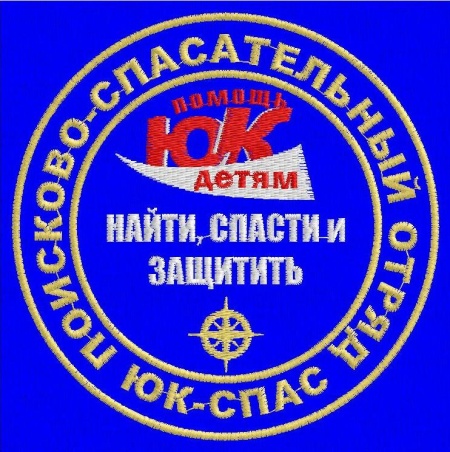 ВРОО «ЮК-Помощь Детям»
ПСО «ЮК-СПАС»
«ТОТЬМА-СПАС»
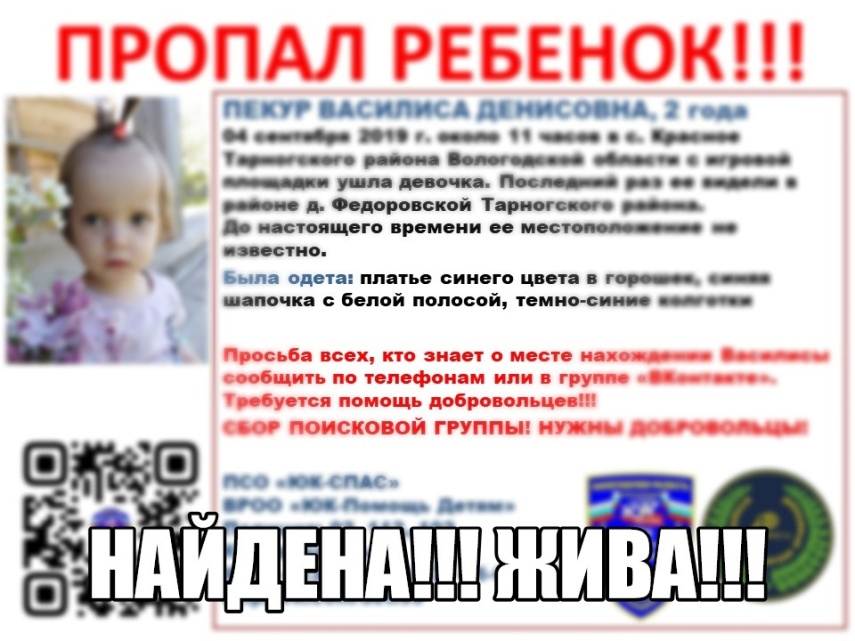 В 2019 году 
2-х летняя 
Василиса Пекур
была найдена на 2 сутки живой!!!
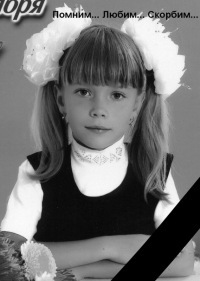 В 2011 году 
7-ми летняя 
Юля Калинова была похищена педофилом и жестоко убита...
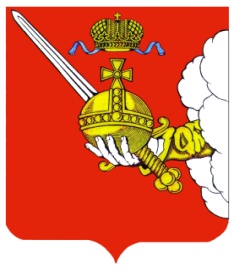 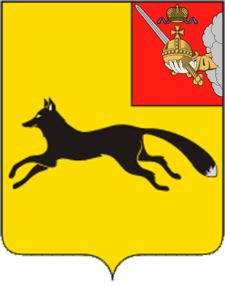 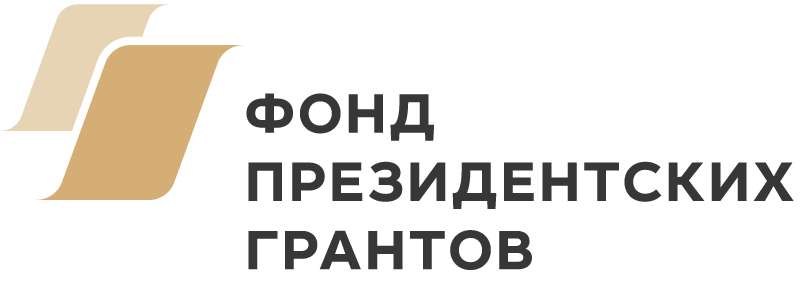 «Цель»Повышение безопасности и защита граждан Вологодской области, путём создания добровольного Поисково-Спасательного отряда в Тотемском районе
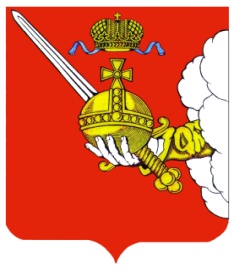 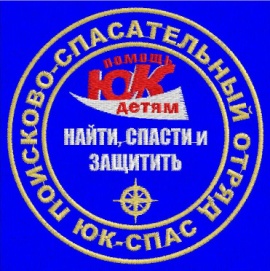 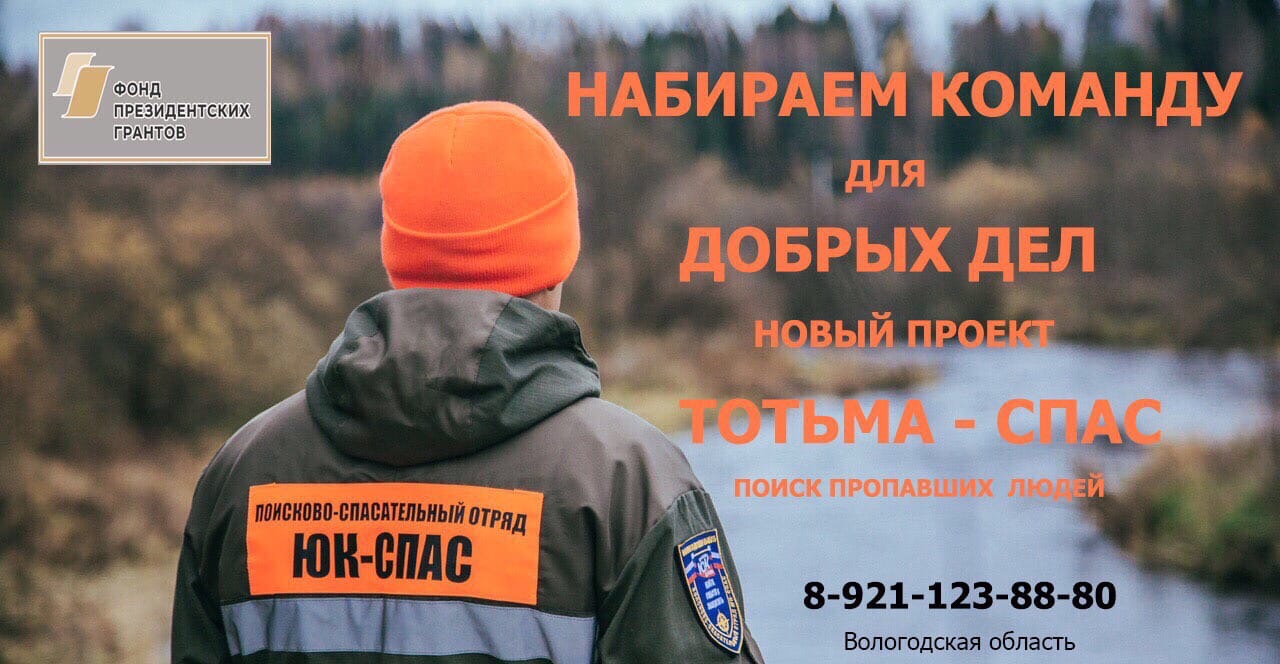 При поддержке правительства 
Вологодской области
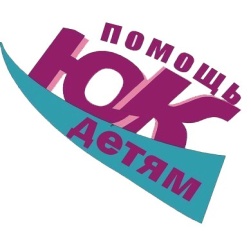 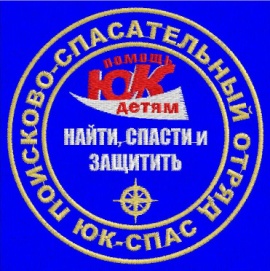 Состав команды
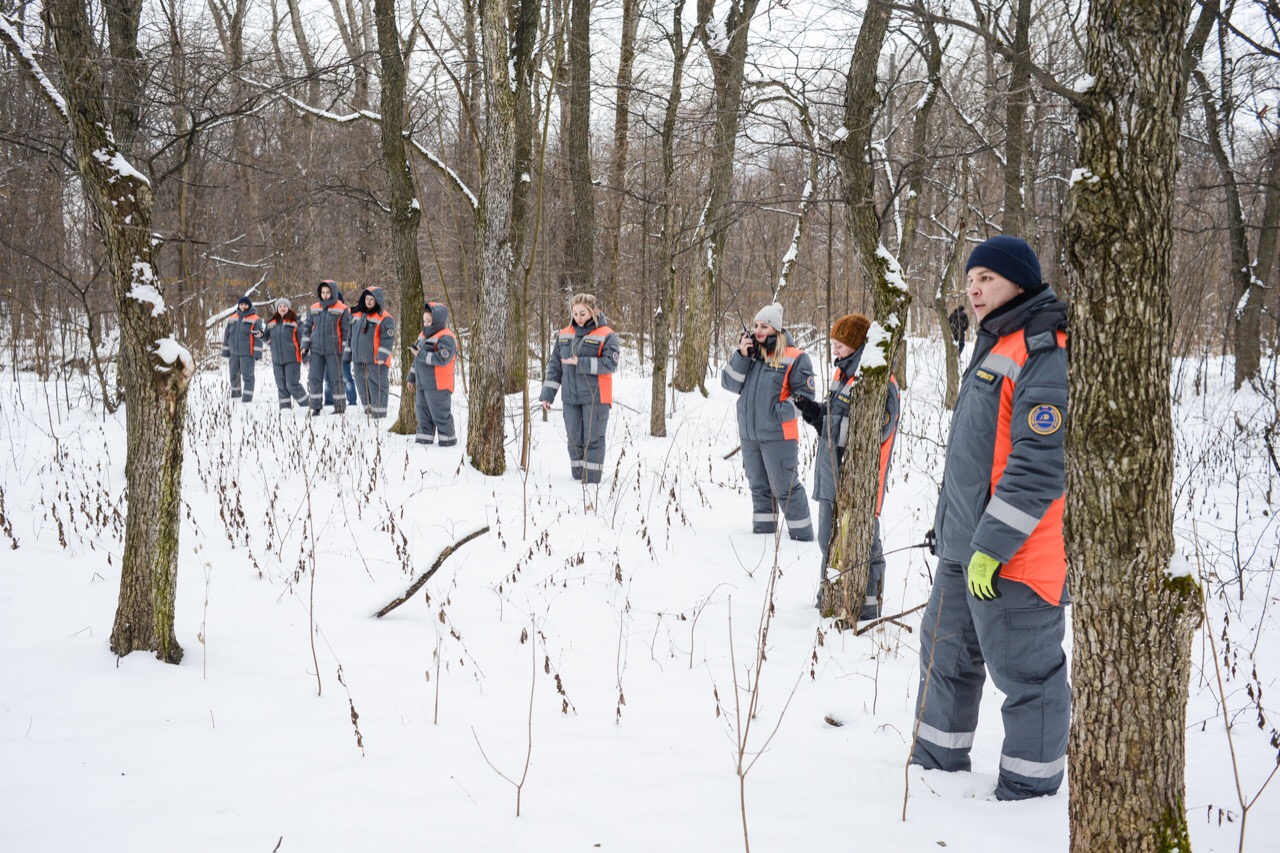 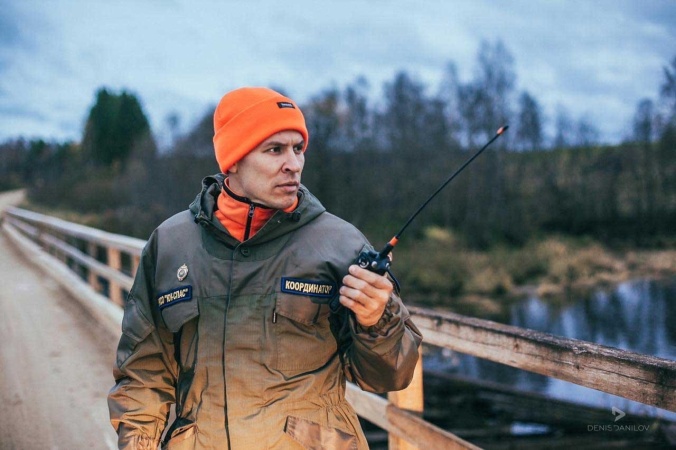 Координаторы

Старшие групп

Инфорги

Психолог/медик

Оператор БПЛА

Водитель/штабист

Картограф/радист/штабист
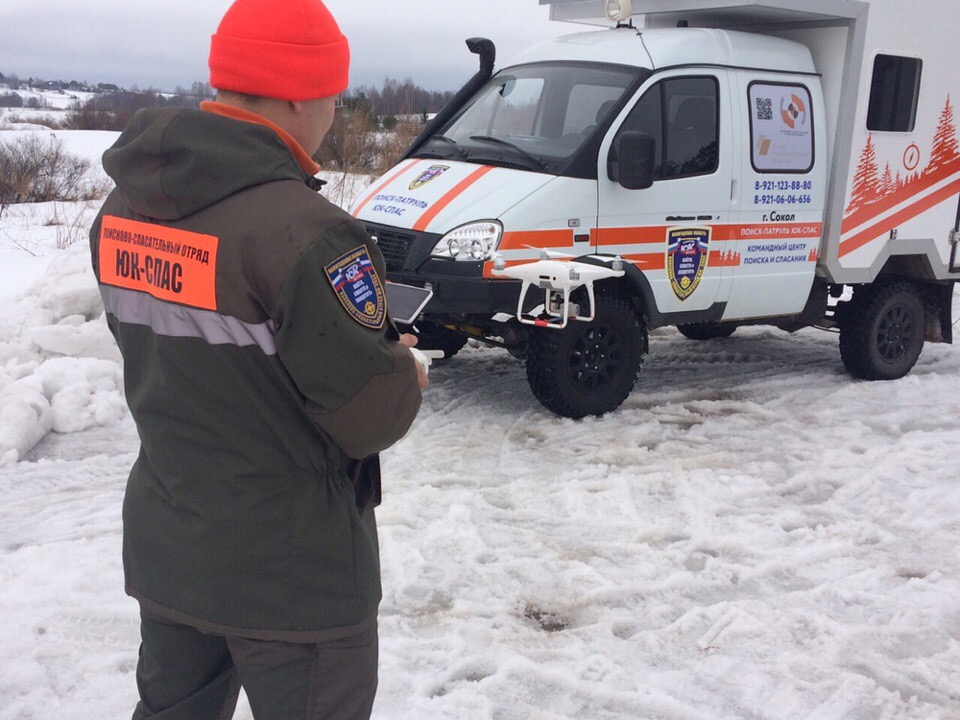 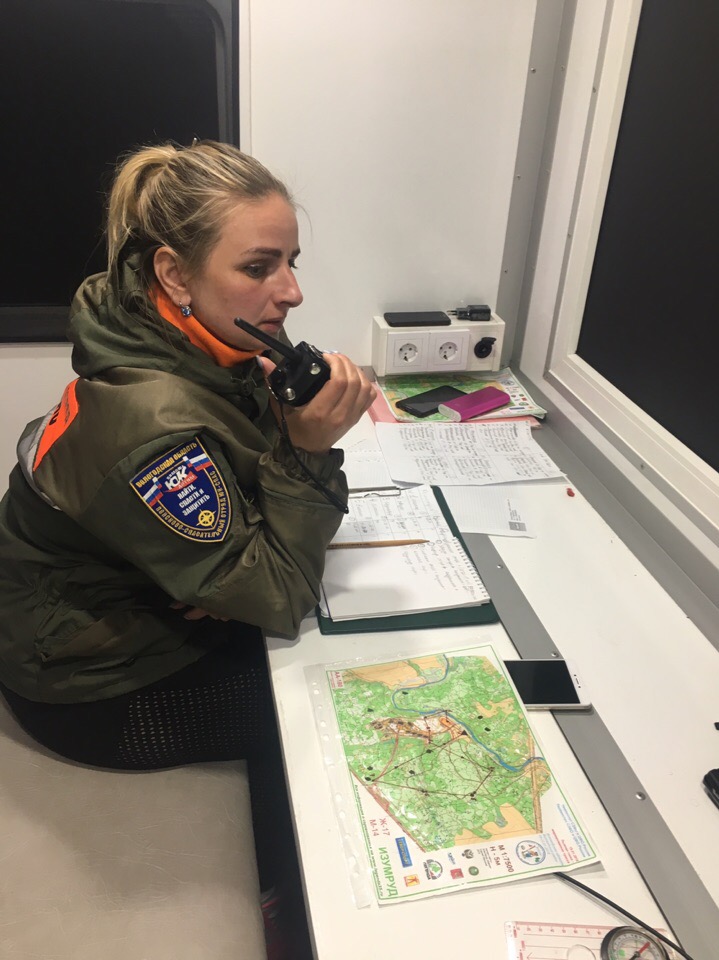 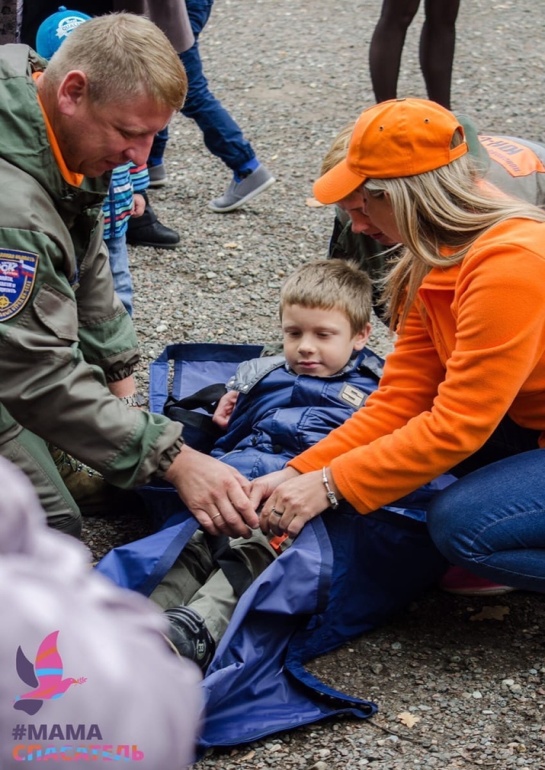 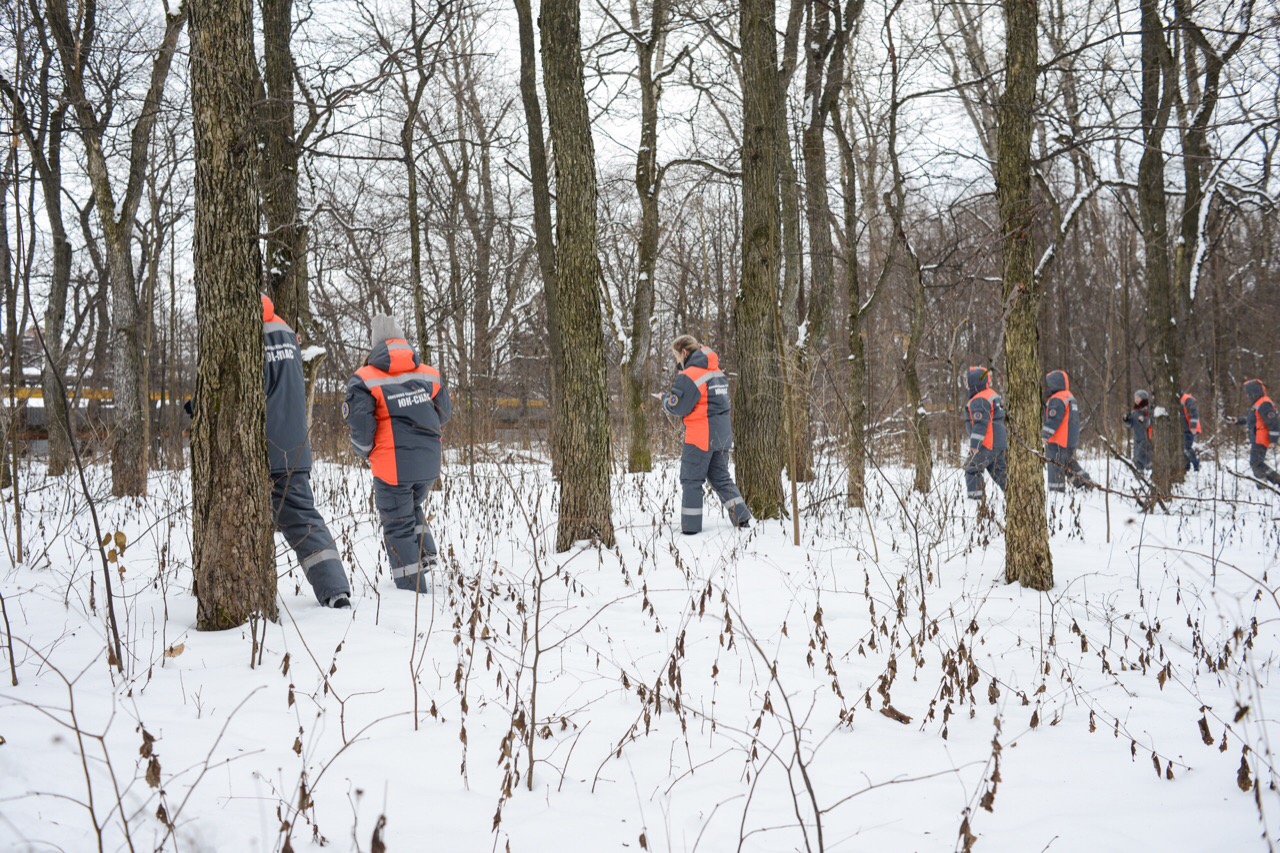 Оборудование и техника
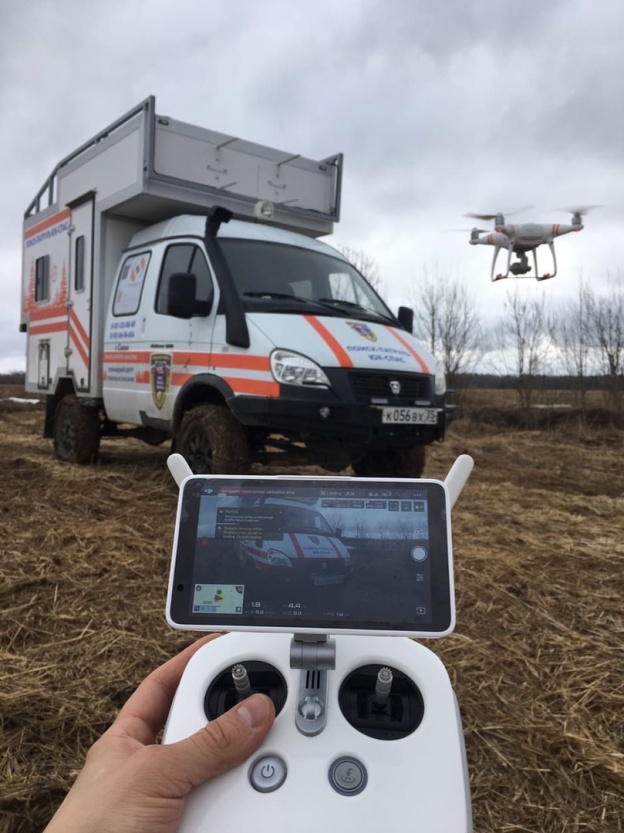 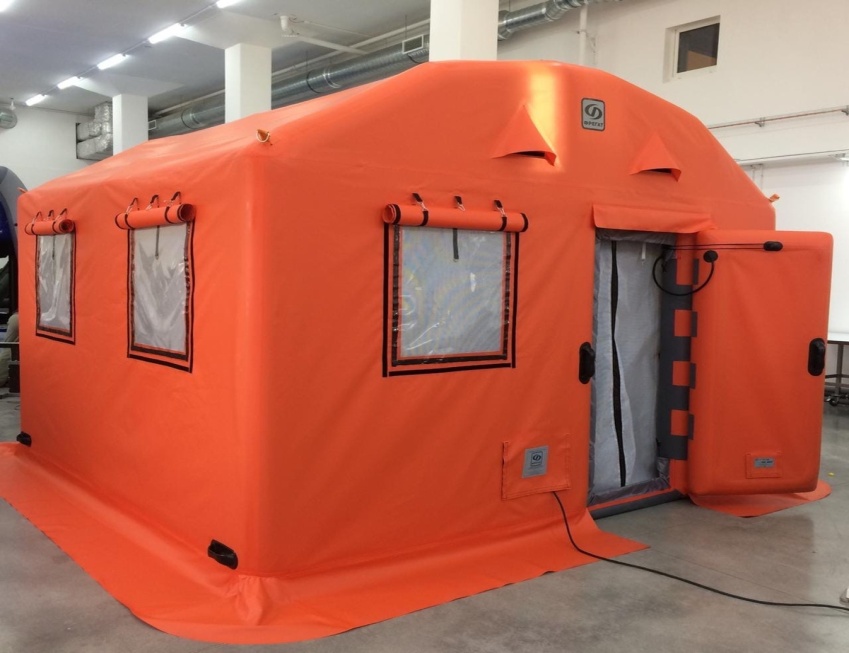 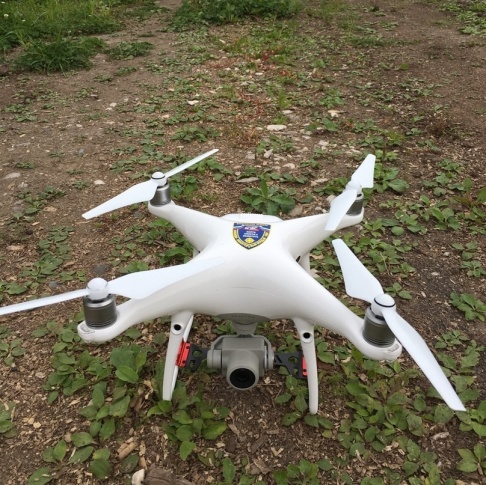 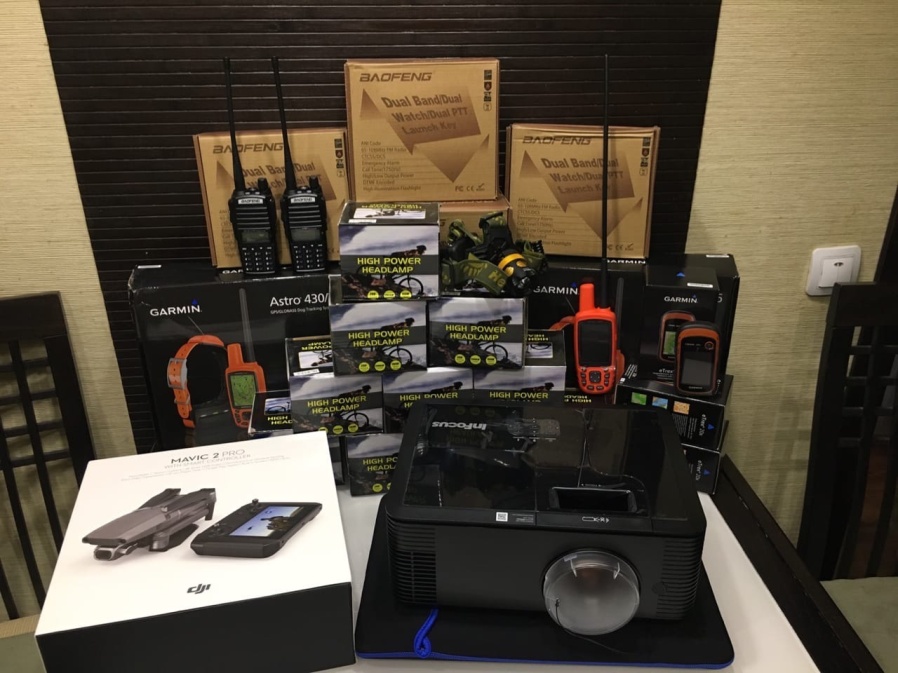 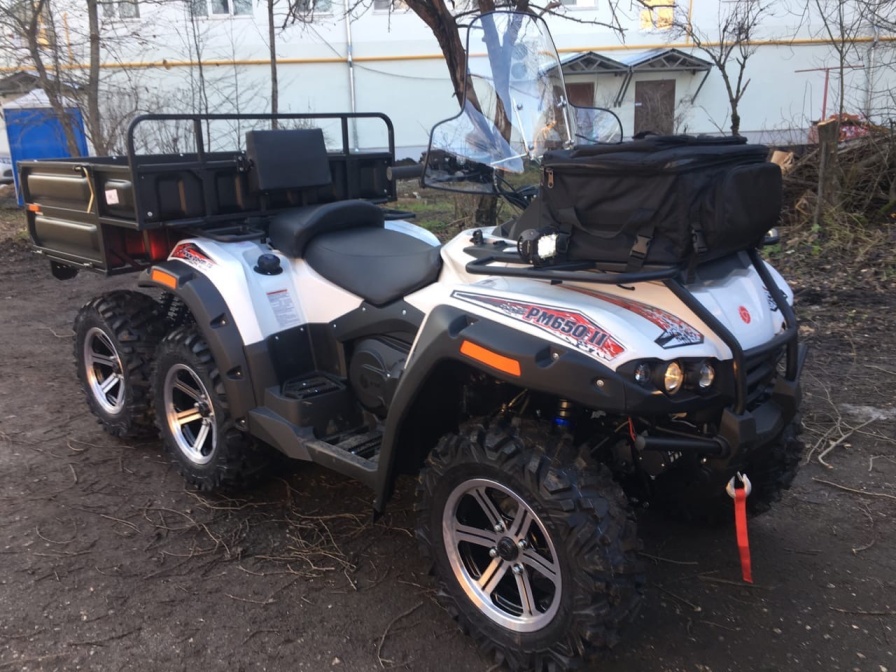 Темы для обучения
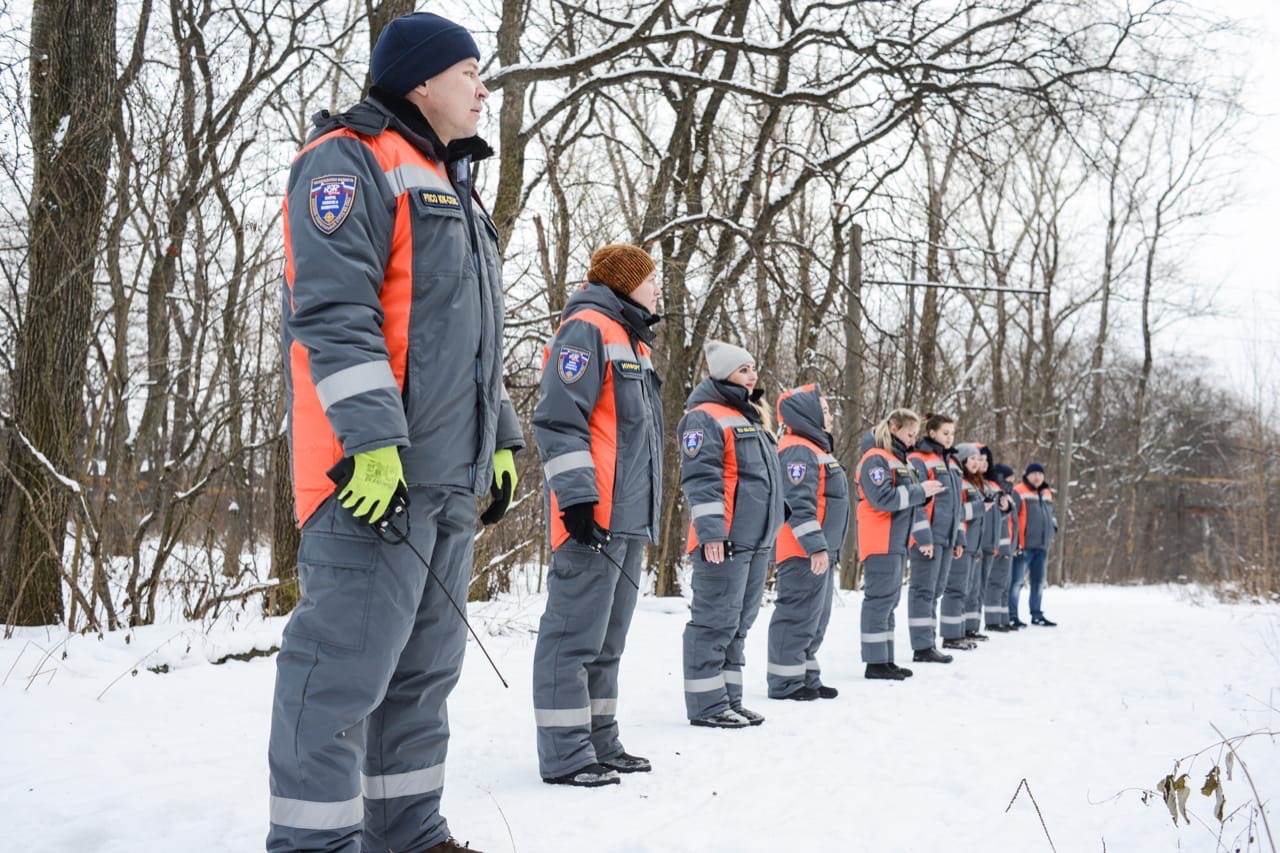 История и правила отряда;
ПСР в природной и городской среде;
Безопасность и школа выживания в лесу;
Работа на отклик с использованием тех. средств;
Работа координаторов;
Работа инфоргов;
Работа старших групп;
Работа штаба;
Работа оператора БСПЛ;
Первая помощь и эвакуация;
Радиообмен и ориентирование;
Картография и навигация;
ПСР на «Забросах» (Техноген);
Работа в интернете, изготовление ориентировок.
-
Итоги проекта
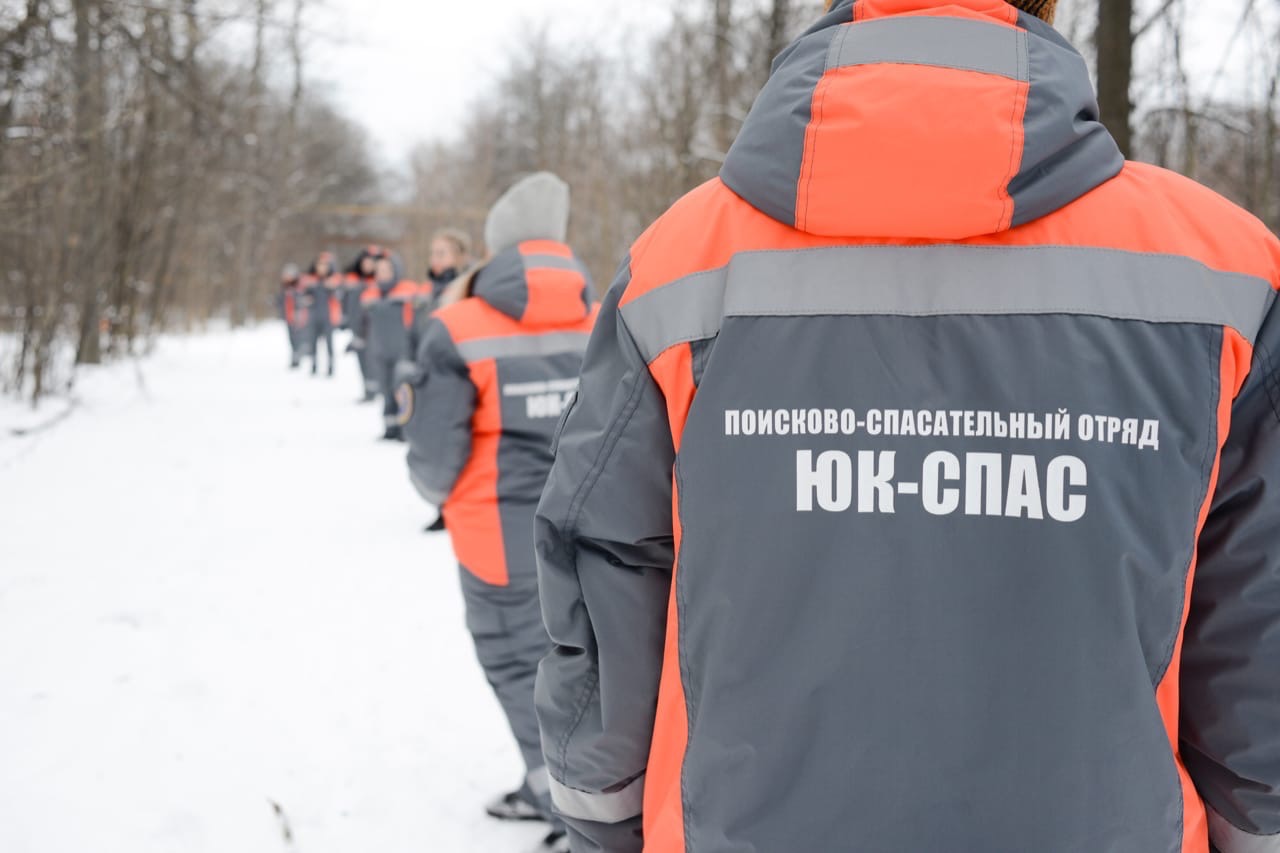 Сформирован отряд из 10-ти профессионалов;

Ведение успешных ПСР в Восточной части Вологодской области.;

Проведение уроков безопасности в учебных заведениях;

Отряд укомплектован всем необходимым оборудованием и техникой;

Налажено взаимодействие со всеми заинтересованными службами;

Подобрано помещение для базирования отряда;
-
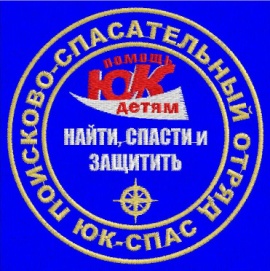 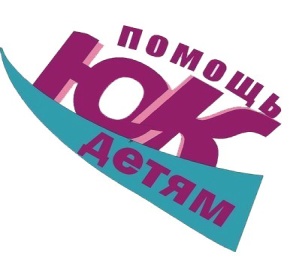 Спасибо за внимание!
ВРОО «ЮК-Помощь Детям»
          8-921-123-88-80,  8-921-06-06-656
         https://vk.com/deti35
         gromoffon85@mail.ru
         БУК СМР «Культурный центр» кабинет  22 А




    При поддержке Правительства 
Вологодской области
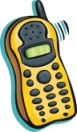 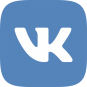 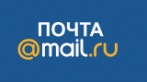 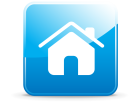 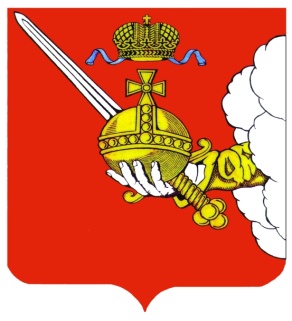 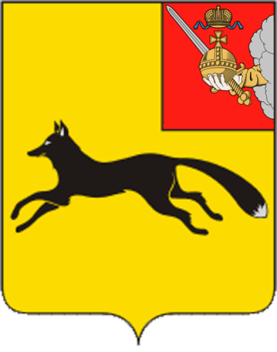 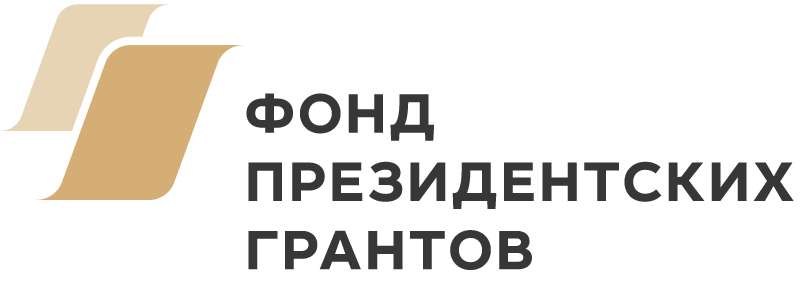